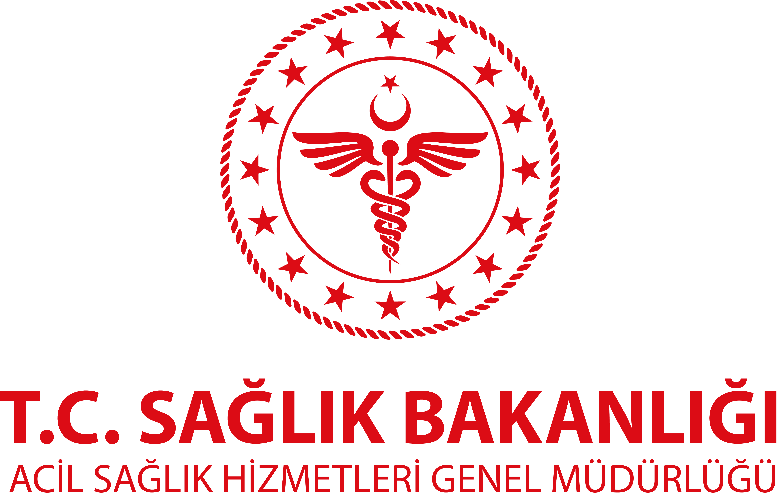 GÖZ, KULAK VE BURUNA YABANCI CİSİM KAÇMASINDA İLK YARDIM
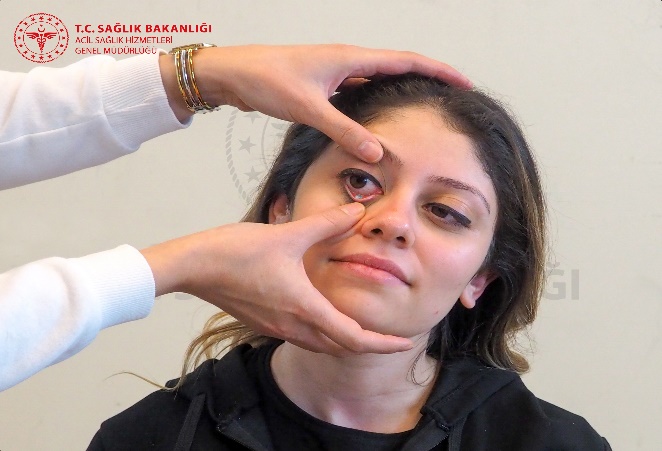 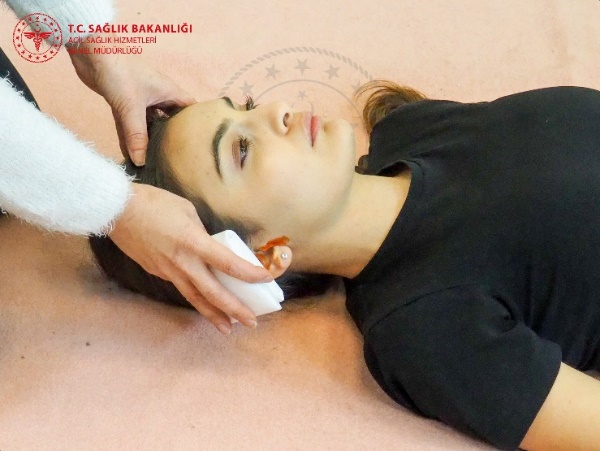 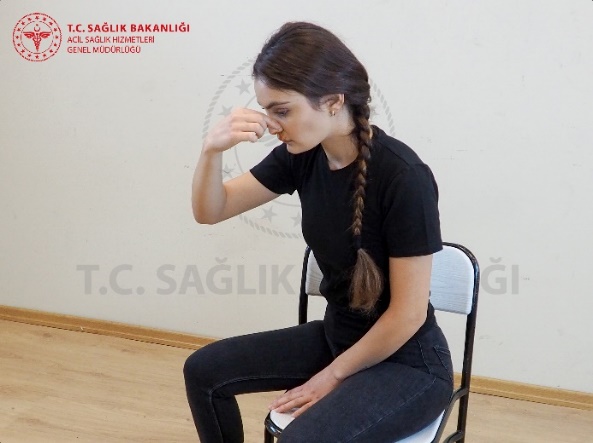 Amaç ve Öğrenim Hedefleri
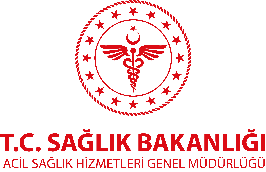 Amaç;
Katılımcılar göze, kulağa ve buruna yabancı cisim kaçması ile yabancı bir cisim yutulduğunda ilk yardımla ilgili bilgi, beceri ve tutum kazanacaklardır.
Öğrenim Hedefleri;
Göze, kulağa ve buruna yabancı cisim kaçmasında ilk yardım uygulayabilmeli

Yutulan yabancı cisimde ilk yardımın uygulayabilmeli.
Göze Yabancı Cisim Kaçması
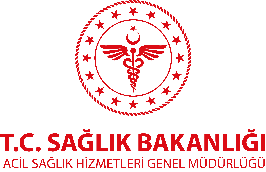 Toz, kömür, böcek ve böcek parçacıkları, torna tezgahlarından sıçrayan metal parçacıklar ve kopan kirpikler göze kaçan yabancı cisimlerdendir.
Demir parçacıkları ve ahşap parçaları korneaya (gözün renkli kısmına) saplanarak ciddi sorunlara neden olabilir. 
Göze kaçan yabancı cisimlerin görme kaybına yol açma ihtimali olabileceğinden erken dönemde ilk yardım uygulanmalıdır.
Göze Yabancı Cisim KaçmasıBelirti Ve Bulgular
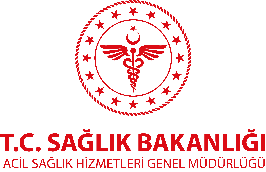 Ağrı veya rahatsızlık hissi
Kızarıklık
Sulanma
Bulanık görme
Göz kapaklarında ve gözde kaşınma hissi
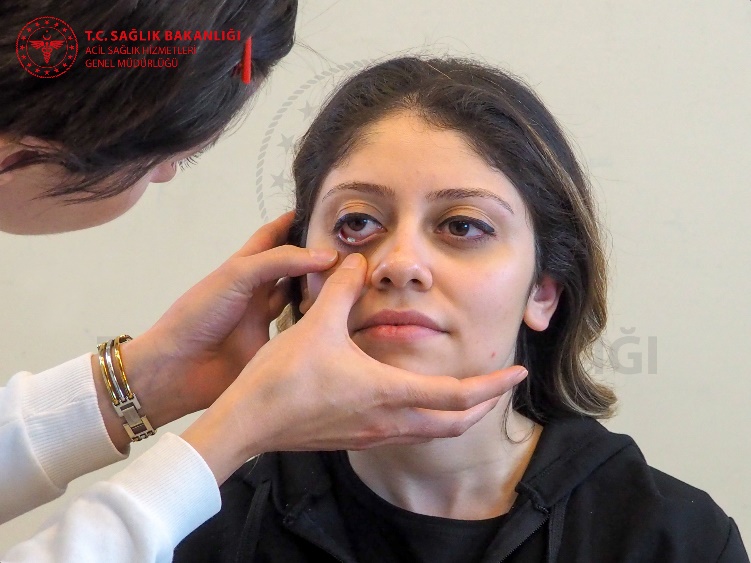 Göze Yabancı Cisim Kaçmasıİlk Yardım
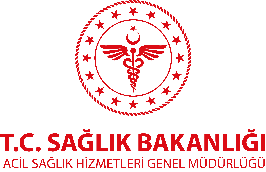 Göze dokunulmadan önce eller iyice yıkanmalı veya temizlenmelidir.
Hasta/yaralı oturtulur.
Gözlerini ovmaması gerektiği konusunda bilgilendirilir. 
Gözün içini kontrol etmek için üst ve alt göz kapakları nazikçe açılır.
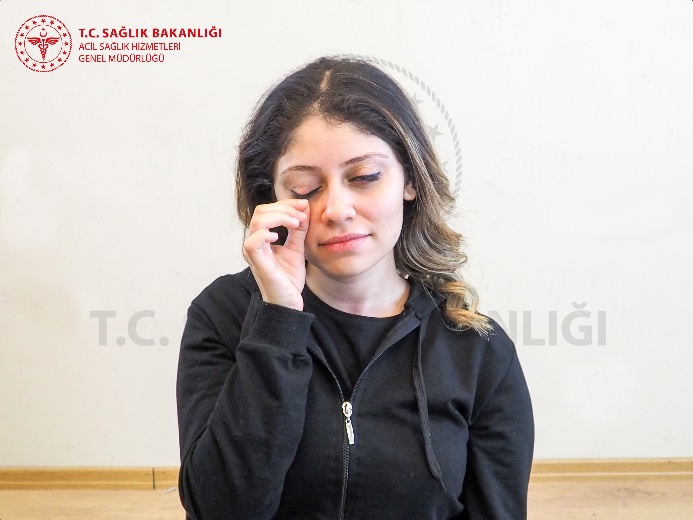 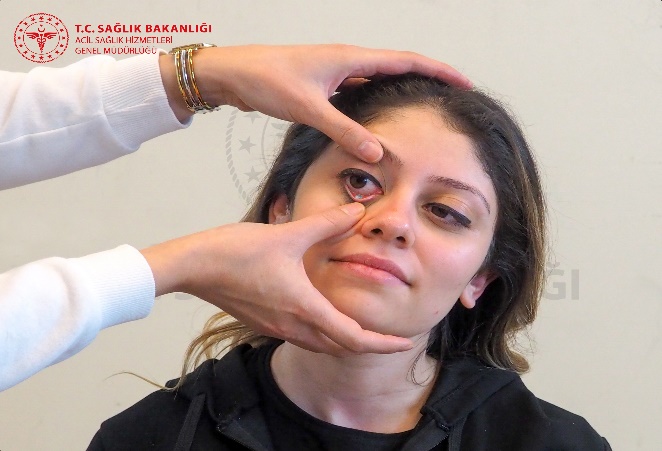 Göze Yabancı Cisim Kaçmasıİlk Yardım
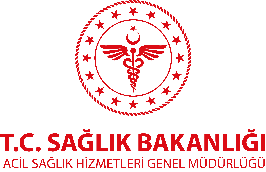 Gözün her bölümü dikkatlice incelenir. 
Göz oda sıcaklığında temiz su ile burun tarafından başlayarak dışa doğru yıkanır.
Omuzların ıslanmaması için havlu kullanılabilir.
Diğer göze yıkama suyunun kaçmamasına özen gösterilmelidir.
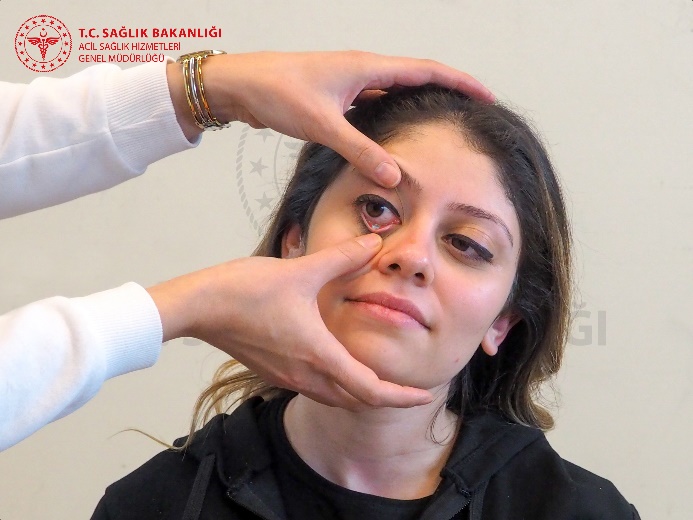 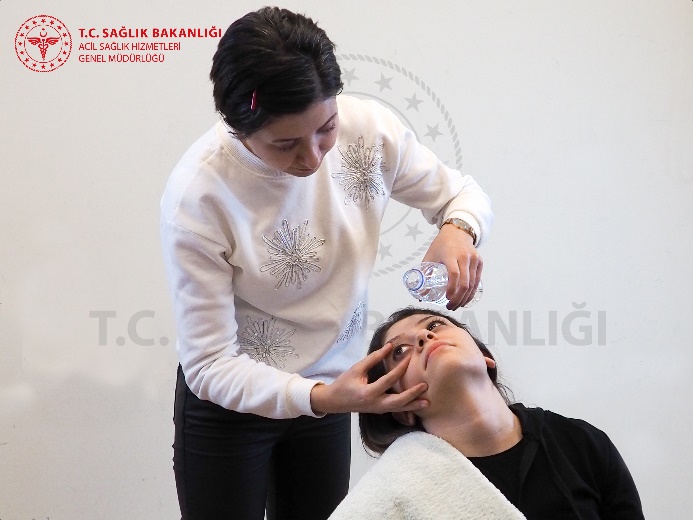 Göze Yabancı Cisim Kaçmasıİlk Yardım
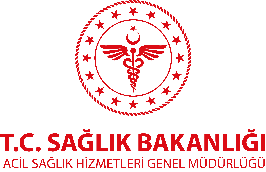 Yabancı cisim görünmüyorsa ve semptomlar hala devam ediyorsa yabancı cisim üst göz kapağının altında olabilir. Hasta/yaralıdan gözünün üst kirpiklerini tutmasını ve üst göz kapağını alt kapağın üzerine çekmesini isteyin. Bu sayede alt kirpikler parçacığı temizleyebilir.
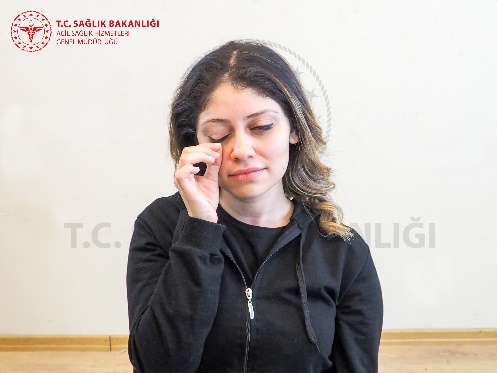 Göze Yabancı Cisim Kaçmasıİlk Yardım
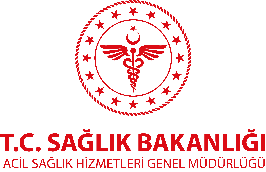 Diğer bir yöntemde bir fincan ya da leğen gibi bir nesnenin içine temiz su koyarak gözünü içinde kapatıp açmasını isteyebilirsiniz.
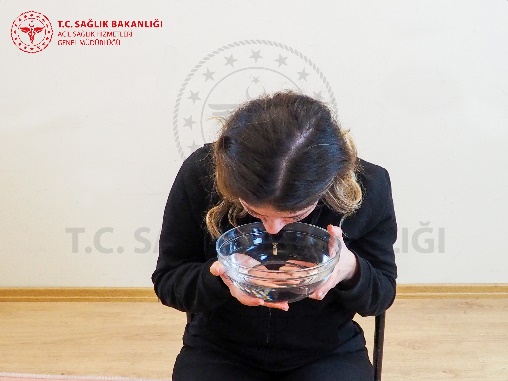 Toz zerresi gibi yabancı cisimleri görebiliyorsanız temiz ve yumuşak peçete ile gözün renkli kısmına değmeden zıt istikametteki hareketlerle almaya çalışabilirsiniz.
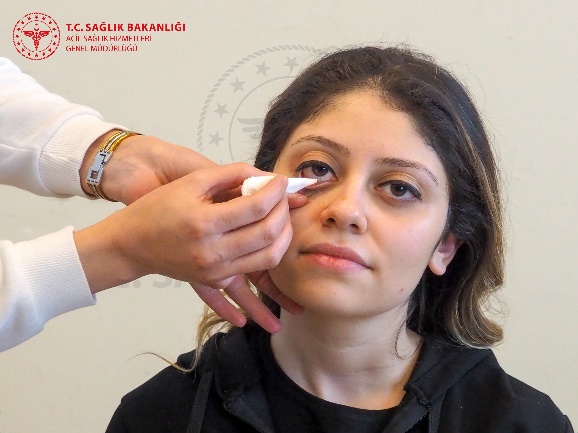 Göze Yabancı Cisim Kaçmasıİlk Yardım
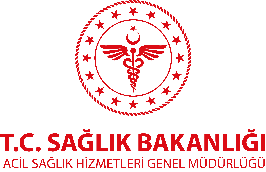 Göze, göz küresine veya göz bebeğine bir şey yapışmış veya gömülü ise çıkarmaya çalışmayın.
Kişi en yakın sağlık kuruluşuna yönlendirilmeli.
Kişiye yönelik müdahale bittikten sonra ilk yardımcı ellerini sabun ve su ile yıkamalıdır.
Göze Yabancı Cisim KaçmasıDikkat edilmesi gerekenler
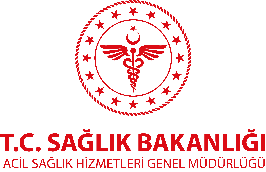 Göz asla ovalanmamalı ve kaşınmamalıdır.
Göze batmış bir yabancı cisme dokunulmamalı ve çıkarılmaya çalışılmamalıdır.
Kulağa Yabancı Cisim Kaçması
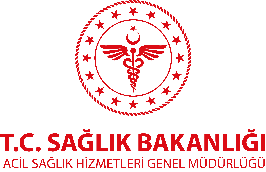 Kulağa yabancı cisim kaçması genellikle çocuklarda sık görülmekle birlikte ileri yaşlarda da görülebilir. 
Özellikle çocuklar bunu boncuk, oyuncak ve bakliyat gibi farklı nesneleri kulaklarına itmek sureti yaparlar. 
Bunların dışından kulak temizleme çubuğunun pamuğu ve böceklerde kulağa kaçabilir. 
Yabancı cisimler genellikle kulakta sıkışır.
Kulağa Yabancı Cisim KaçmasıBelirti Ve Bulgular
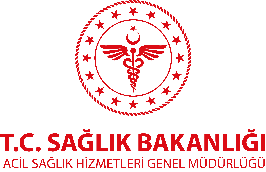 Kulakta ağrı ve kaşıntı
İşitme azlığı veya kaybı
Kulaktan kan gelmesi
Sürekli rahatsız edici şekilde ses işitme
Baş dönmesi 
Bulantı ve kusma hissi
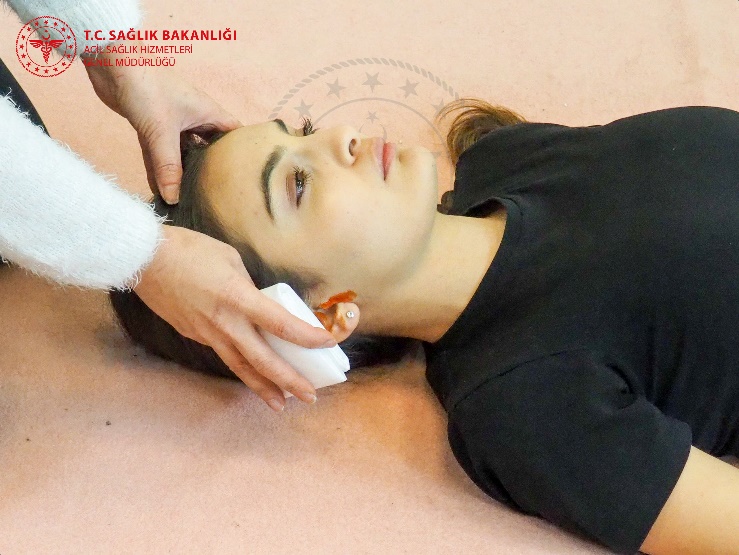 Kulağa Yabancı Cisim Kaçmasıİlk Yardım
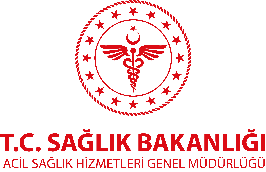 Kişinin sakinleşmesini sağlayın.
Yabancı cisim tamamen dışarda görünüyorsa ve alabileceğinizden eminseniz içeri doğru ilerletmeden almaya çalışın.
Kulakta bulunan düğme şeklindeki pili görebiliyorsanız çıkarın. Çıkaramıyorsanız direkt sağlık kuruluşuna yönlendirin. 
Kulaktaki yabancı cisim çıkartılamıyorsa ya da böcek çıkmıyorsa hastayı bir sağlık kuruluşuna yönlendirin.
Kulağa Yabancı Cisim KaçmasıDikkat edilmesi gerekenler
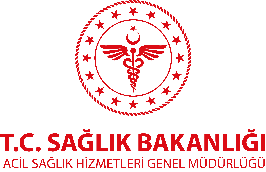 Dış kulak yolunda olan yabancı cismi nasıl çıkaracağınızı bilmiyorsanız ve çıkaracağınızdan emin değilseniz çıkarmaya çalışmayın. Daha derine ilerleterek kulak zarına zarar verebilirsiniz. 
Kulakta bulunan düğme şeklindeki pil üzerine su dökülmemelidir.
Buruna Yabancı Cisim Kaçması
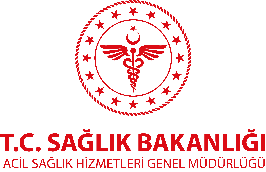 Küçük çocukların cisimleri burunlarına itmeleri sonucu ortaya çıkar.
Genellikle tek taraflıdır.
Yabancı cisim burunda tıkanıklığa, çıkarılmadığı takdirde ilerleyen süreçte enfeksiyona neden olur.
Cismin özelliğine göre burun içerisinde ek yaralanmaya neden olabilir. Örneğin, keskin bir cisim burun içinde kesiklere neden olurken piller burun içinde yanığa neden olabilir.
Buruna Yabancı Cisim KaçmasıBelirti Ve Bulgular
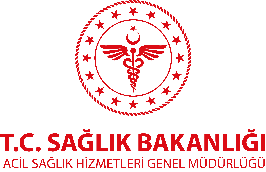 Burunda ağrı
Burun akıntısı
Burunda kötü koku
Şekil bozukluğu ve şişlik
Burun kanaması
Gözlerde yaşarma 
Zor ve gürültülü solunum
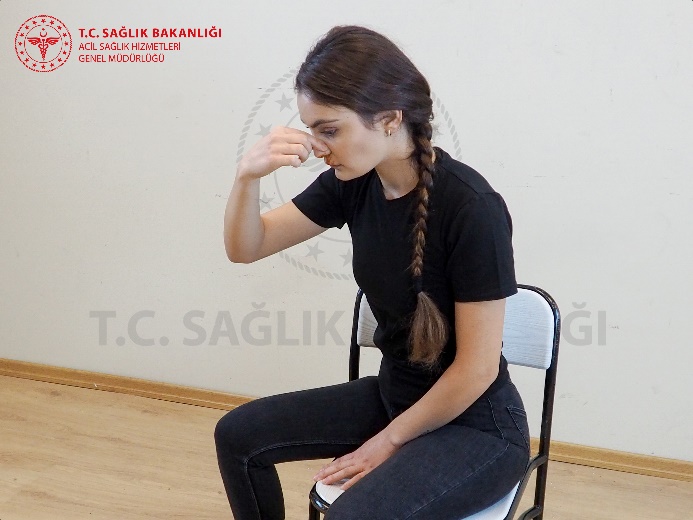 Buruna Yabancı Cisim Kaçmasıİlk Yardım
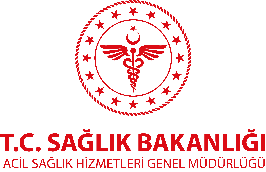 Hasta/yaralı sakinleştirilir.
Solunum sıkıntısı varsa ağızdan sakin nefes alması söylenir.
Bir sağlık kuruluşuna yönlendirilir.
Buruna Yabancı Cisim KaçmasıDikkat edilmesi gerekenler
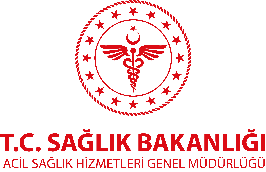 Yabancı cisme dokunulmamalı ve çıkarılmaya çalışılmamalıdır.
Cımbız, şiş ve tığ gibi aletler cismin daha ileriye gitmesine yol açabileceğinden bunlar burun içerisine sokulmamalıdır.
Yutulan Yabancı Cisimlerİlk Yardım
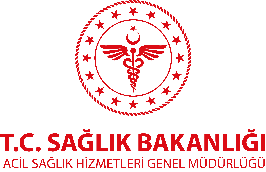 Hasta/yaralıya güven verilerek sakinleştirilir.
Yutulan cismin ne olduğu öğrenilmeli.
Hastanın kusmamasına dikkat edilmeli.
Piller, sigara koçanları, kozmetikler, ilaçlar, zehirli bitkiler, zehirli meyveler, keskin nesneleri yutması durumunda veya kişi; mide ağrısı, ağrılı veya kanlı dışkılamadan şikâyet ediyorsa en yakın sağlık kuruluşuna başvurması sağlanmalıdır.
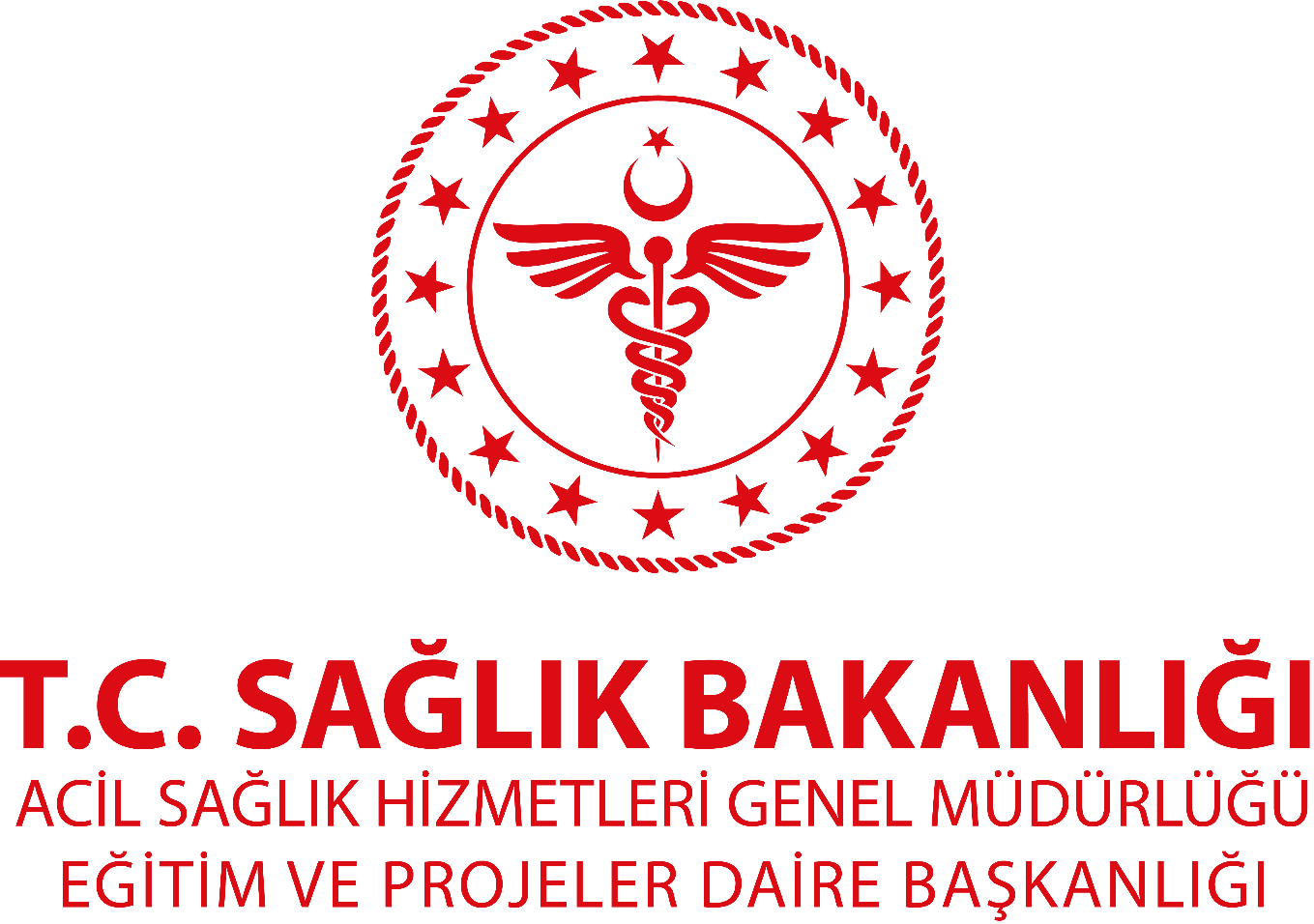